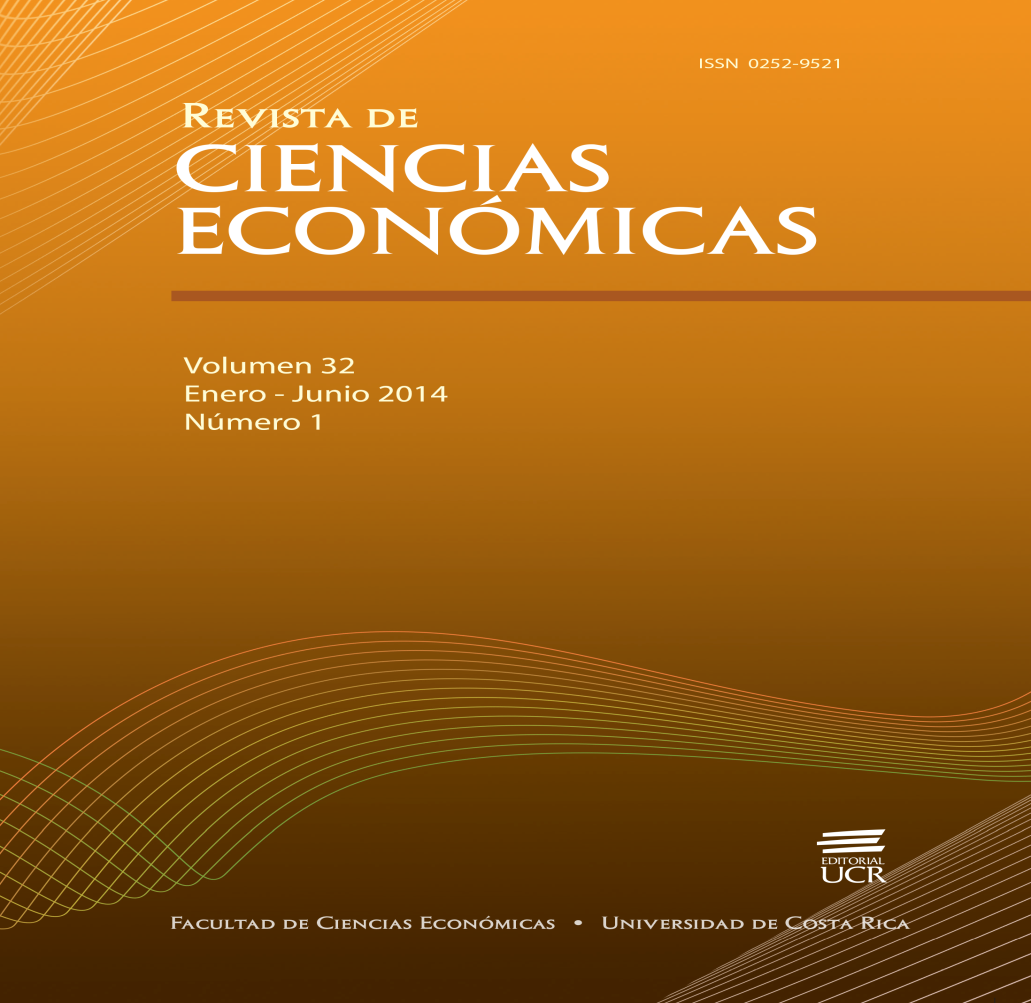 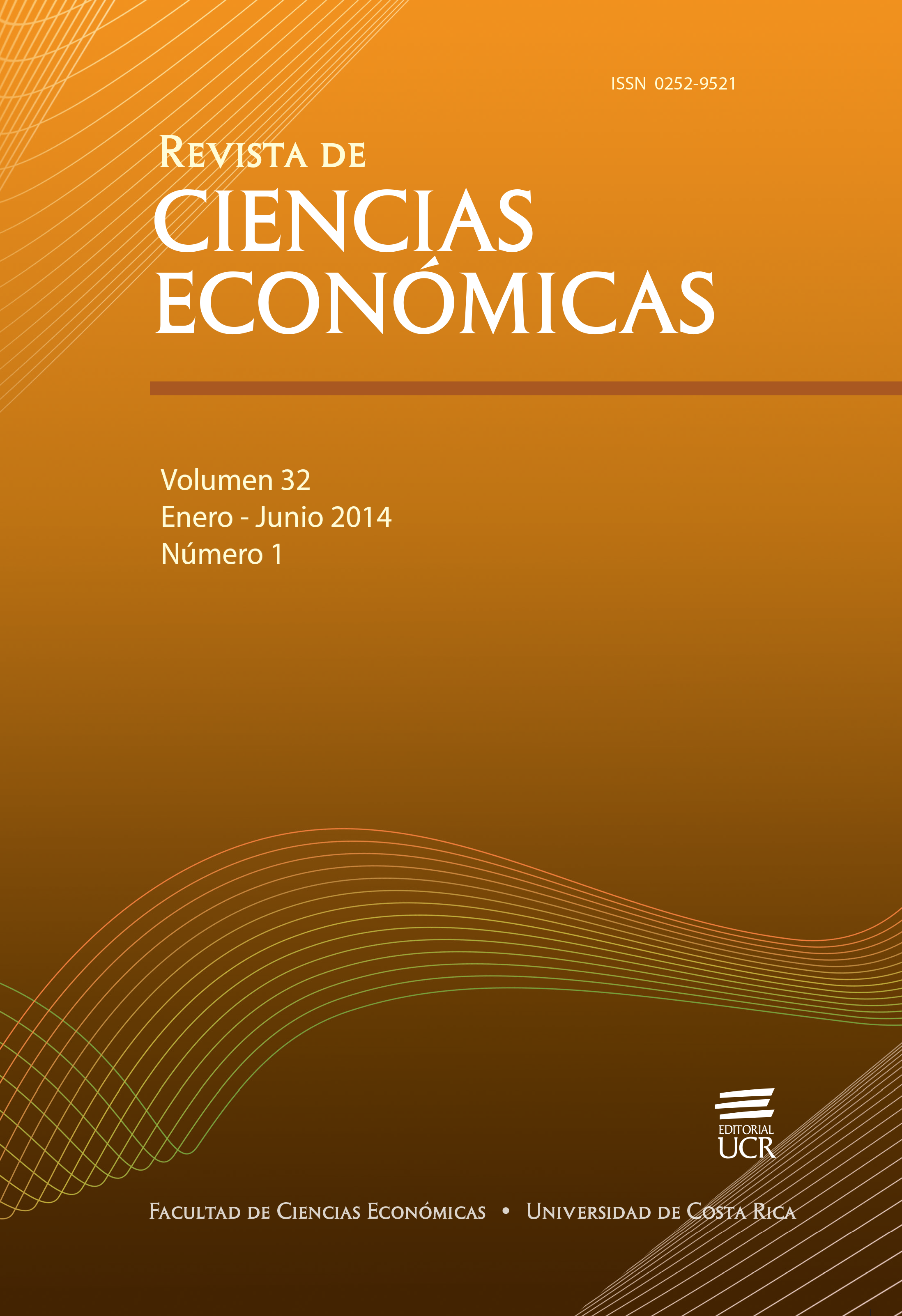 UNIVERSIDAD DE COSTA RICA
FACULTAD DE CIENCIAS ECONÓMICAS
Consejo Editorial Revista de Ciencias Económicas
 
Del 31 de octubre del 2014 al 31 de enero del 2015

A docentes e investigadores 
 
RECEPCIÓN DE ARTÍCULOS CIENTÍFICOS para el siguiente número de la Revista de Ciencias Económicas, Volumen 33 número 1 del semestre enero - junio 2015.
La Revista de Ciencias Económicas (RCE) es una publicación interdisciplinaria semestral de la Facultad de Ciencias Económicas de la Universidad de Costa Rica. Su objetivo es divulgar las investigaciones desarrolladas en los Institutos y Centros de Investigación de la Universidad de Costa Rica, y  la publicación de investigaciones de académicos nacionales e internacionales, sirviendo de medio de comunicación entre los y las investigadoras de manera que se genere un diálogo entre pares ubicados en distintas latitudes, sobre el conocimiento en el área de las ciencias económicas. RCE aplica un proceso de evaluación por pares de carácter doble ciego que garantiza la imparcialidad en las evaluaciones de los artículos. Cubre las áreas de Economía, Administración de Negocios, Estadística y Administración Pública. La Revista se publica en versiones impresa y en línea.
RCE publica artículos de investigación, de revisión de literatura, avances de investigación, notas técnicas, y estudios de caso de investigadores nacionales o extranjeras, en idioma español o inglés.
El Volumen 32, número 2, correspondiente al segundo semestre del 2014, pronto estará disponible en el sitio: http://revistas.ucr.ac.cr/index.php/economicas en el que pueden ver el formato de publicación. También pueden solicitar las normas de publicación en la dirección: revista.iice@ucr.ac.cr o ingresar a la página web  http://www.iice.ucr.ac.cr/normas.pdf
Max Alberto Soto
Director